LOGO
2014
经济数学在线开放课程
二元函数的经济应用
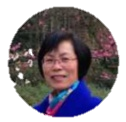 授课教师：陈笑缘
目录
边际问题
弹性问题
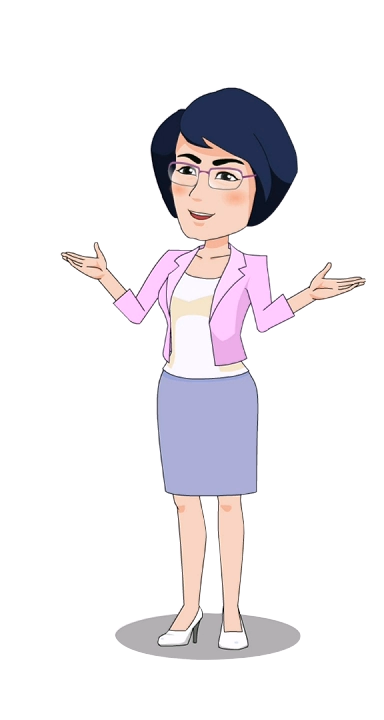 边际成本
总成本函数                  对产量    的偏导数
设生产    、  两种产品的产量分别为   、 ，
那么
称为总成本函数            关于产量    的边际成本。
称为总成本函数            关于产量    的边际成本。
总成本函数                  对产量    的偏导数
经济意义：在产量    和    的基础上，再分别多生产一个单位的产品    和    时，总成本的增量。
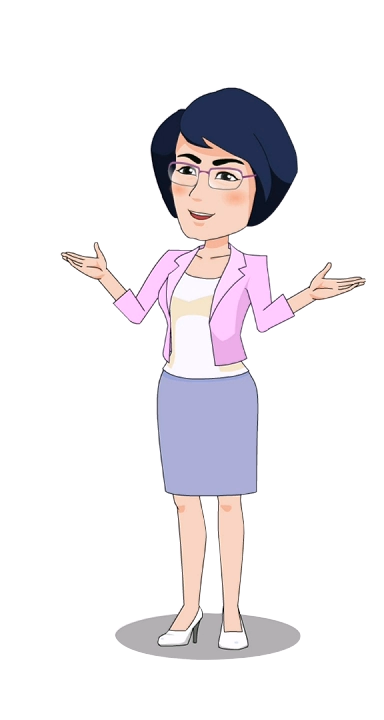 边际收入
总收入函数                  对产量    的偏导数
设生产    、  两种产品的产量分别为   、 ，
那么
称为总收入函数           关于产量    的边际收入。
称为总收入函数            关于产量    的边际收入。
总收入函数                  对产量    的偏导数
经济意义：在产量    和    的基础上，再分别多生产一个单位的产品    和    时，总收入的增量。
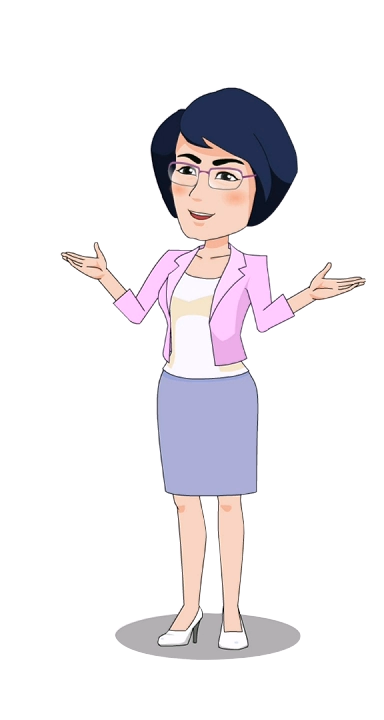 边际利润
总利润函数                  对产量    的偏导数
设生产    、  两种产品的产量分别为   、 ，
那么
称为总利润函数           关于产量    的边际利润。
称为总利润函数            关于产量    的边际利润。
总利润函数                  对产量    的偏导数
经济意义：在产量    和    的基础上，再分别多生产一个单位的产品    和    时，总利润的增量。
边际成本、边际收入、边际利润的关系
关于产量    的边际利润等于它的边际收入减去边际成本。
关于产量    的边际利润等于它的边际收入减去边际成本。
设两种    ,    产品的产量分别为    ,    时的总成本函数为
求总成本函数           对产量    和对产量    的边际成本函数。
总成本函数           对产量    和对产量    的边际成本函数分别为：
解：
设厂生产   、  两种不同产品，其产量分别为    、  时的总成本函数为
关于    、 的边际利润分别为
（单位：元），
出售产品    、 的单价
分别为30元和20元，
求当         ,         时边际利润，并说明经济意义。
当         ,         时边际利润分别为
由题意得，收入函数为                            ，
解：
所以利润函数为
，
，
设厂生产   、  两种不同产品，其产量分别为    、  时的总成本函数为
（单位：元），
出售产品    、 的单价
分别为30元和20元，
求当         ,         时边际利润，并说明经济意义。
当产量         ,         时，再多生产一个
当产量         ,         时，再多生产一个
解：
的经济意义：
单位的 A 产品时，利润将增加 1 元；
的经济意义：
单位的 B 产品时，利润将增加 0 元。
微训练
（2）当产量为           和           时的边际成本，并说明它的经济意义。
1.设产量分别为     和    的两种产品的总成本函数为
求：（1）总成本分别对产量    和    的边际成本函数；
目录
边际问题
弹性问题
偏弹性概念
设某货物的需求量     是其价格    及消费者收入    的函数                 ，
我们称
为需求对价格的偏弹性；
称
为需求对收入的偏弹性。
设某城市每家庭对肉类的需求量
（单位：千克），
表示肉类每千克的平均价格（单位：元/kg ）,
表示家庭年收入（单位：元），
（              元，即年收入不低于
求当               ,           时需求对价格的偏弹性。
6000元），
解：
需求对价格的偏弹性函数为：
设某城市每家庭对肉类的需求量
（单位：千克），
表示肉类每千克的平均价格（单位：元/kg ）,
表示家庭年收入（单位：元），
（              元，即年收入不低于
当               ,           时需求对价格的偏弹性为：
求当               ,           时需求对价格的偏弹性。
6000元），
解：
上式说明当家庭收入 为3000元 、肉类价格为12元/千克 时，
若价格   上涨 1%，则需求量    将下降 约 2.5%。
微训练
1.已知某种相关商品的需求量    与价格    和消费者收入   之间的函数为           ，求需求对价格偏弹性函数。
经济数学在线开放课程
THANK YOU
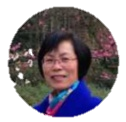 授课教师：陈笑缘教授